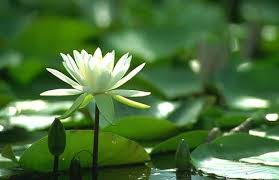 শুভেচ্ছা
পরিচিতি
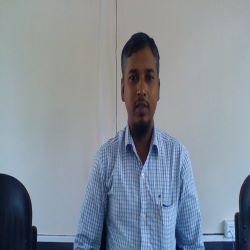 শিক্ষক পরিচিতি
পাঠ পরিচিতি
শ্রেণি – নবম 
বিষয় –রসায়ন 
অধ্যায়- তৃতীয়
বিশেষ পাঠ-বোর পরমাণু মডেল
মোঃফরহাদ হোসেন 
সহকারি শিক্ষক বিজ্ঞান 
বিরামপুর চাঁদপুর ফাজিল মাদরাসা
o Øviv wK eySvq wK ?
পরমাণু
আজকের পাঠ 
বোর পরমাণু মডেল
+
পাঠ শেষে যা শিখব
বোর পরমাণু মডেল বর্ণনা করতে পারবে
রাদারফোর্ড ও বোর পরমাণু মডেলের মধ্যে  কোনটি বেশি গ্রহণযোগ্য তা বলতে পারবে
রাদারফোডের পরমাণু মডেলের সীমাবদ্ধতা : 

১।  মাক্সওয়েলের তত্তানুসারে কোন আধানযুক্ত বস্তু বা কণা কোন বৃত্তাকার পথে ঘুরতে থাকলে তা ক্রমাগত শক্তি বিকিরন করবে এবং তার আবর্তনচক্রও ছোট হতে থাকে । সুতরাং ইলেকট্রনসমূহ ক্রমশ শক্তি হারাতে হারাতে নিউক্লিয়াসে  প্রবেশ করবে। 
২।  সৌরমডেলের গ্রহস্মূহ সামগ্রিকভাবে আধানবিহীন অথচ ইলেকট্রনসমূহ ঋণাতক আধানযুক্ত 
৩।  পরমানুর বর্ণালী গঠনের কোন সুস্ট ব্যাখ্যা  দিতে পারে না ।
এ ত্রুটিগুলো  সংশোধন করার জন্য বোর ১৯১৩ সালে তিনটি প্রস্তাব করেন - 

 শক্তিস্তর সম্পর্কিত  প্রস্তাব 
 কৌণিক ভরবেগ সম্পর্কিত প্রস্তাব
 শক্তির বিকিরণ সম্পর্কিত প্রস্তাব
-
+
wP‡Î hv †`L‡Z cv”Q Zv cÖ‡ZK `‡j weeib wjL
পাঠ সংক্ষেপ
N
M
L
+
k
কোন বস্তু চলতে থাকলে তাকে আমরা কি বলি ?
দাড়িপাল্লার সাহায্যে কি মাপা হয় ?
বেগ
ভর
ভর    বেগ     ভরবেগ
-
-
-
+
দলীয় কাজ 


চিত্রে যা দেখলে  এ সম্পর্কে প্রতিটি দলে বর্ণনা লিখ ।
মূল্যায়ন
বোর পরমাণু মডেলে কয়টি বিষয়ে প্রস্তাব করা হয়
অরবিট কি ?
বাড়ির কাজ 

বোর ও রাদারফোর্ড পরমাণু মডেলের মধ্যে কোনটি অধিক গ্রহনযোগ্য ব্যাখ্যা কর ।